ПОРУШЕННЯ ОПОРНО-РУХОВОГО АПАРАТУ У ДІТЕЙ
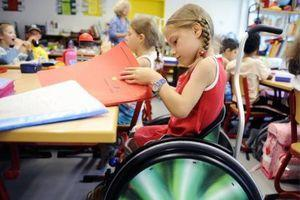 План
Етіопатогенез, симптоматика ДЦП.
Характеристика порушень рухової сфери у дітей із ДЦП.
Характерні прояви порушень рухових функцій у дітей із м’язовою дистрофією.
Особливості порушення опорно-рухового апарату при поліомієліті.
Порушення опорно-рухового апарату, що зумовлені наслідками артгрипозу.
Умови організації навчання та виховання дітей з порушеннями опорно-рухового апарату в спеціальному та інклюзивному загальноосвітньому навчальному закладі.
Опорно-руховий апарат — сукупність структур, які утворюють каркас тіла. Він виконує деякі функції: надає форму організму, захищає всі внутрішні органи, дає опору, а також можливість вільного переміщення в просторі. 
Складовими частинами цієї системи є м’язи, сухожилля,суглоби, кістки.
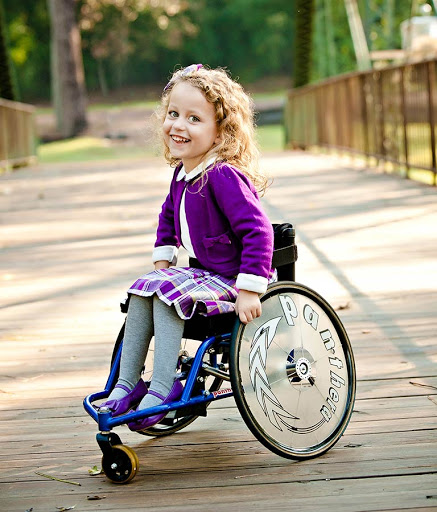 Порушення опорно-рухового апарату виникають унаслідок певного захворювання, що призводить до розладу рухових функцій
Діти з порушеннями опорно-рухового апарату відчувають труднощі під час пересування, користуються різноманітними допоміжними засобами
При деяких важких травмах хребта відбувається ушкодження спинного мозку, який відповідає за рухову активність кінцівок, унаслідок чого відбувається їх параліч.
Хребет може бути зламаний у різних місцях, тож наслідки
травми, залежно від того, яка частина спинного мозку ушкоджена та якою мірою, можуть бути різними
Захворювання опорно-рухового апаратуподіляють на два види: самостійні і вторинні.
Вторинні виникають внаслідок ускладнення
іншого патологічного процесу, який відбувається
в організмі.
Самостійні захворювання опорнорухового апарату діляться на артрити і артроз.
Артрити трапляються через будь-яких запальних
процесів, а артрози через дегенеративних
процесів безпосередньо в суглобах.
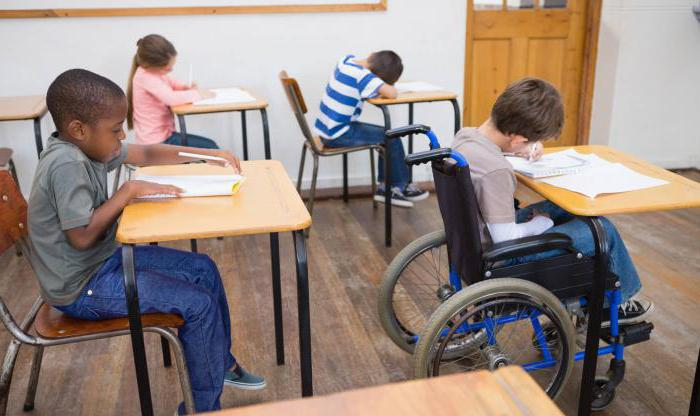 Дитячий церебральний параліч (ДЦП)
ДЦП характеризується неспроможністю повного мірою контролювати координацію рухів і м’язову силу. Залежно від того, який відділ мозку уражено, можуть виникати:
різкі м’язові напруження (спазми),
мимовільні рухи,
характерна «танцююча» хода.
А також:
аномальні відчуття та сприйняття,
порушення зору, слуху та мовлення,
напади,
затримка в розумовому розвитку
Діти з ДЦП можуть відвідувати звичайну школу та вчитися разом з усіма. Залежно від ступеня та характеру порушення дітям із ДЦП потрібно створювати для навчання спеціальні умови: без бар’єрне середовище для тих, хто пересувається на візку; пристосування для письма або малювання, якщо в дитини спостерігають розлади дрібної моторики
Чому виникає церебральний параліч?
Причинами виникнення церебрального паралічу є порушення розвитку мозку або пошкодженням одного чи декількох його відділів, що контролюють м'язовий тонус і моторну активність (рухи). Також ДЦП трактують як поєднання порушень, які впливають на можливість людини адекватно рухатися, зберігати рівновагу і поставу.
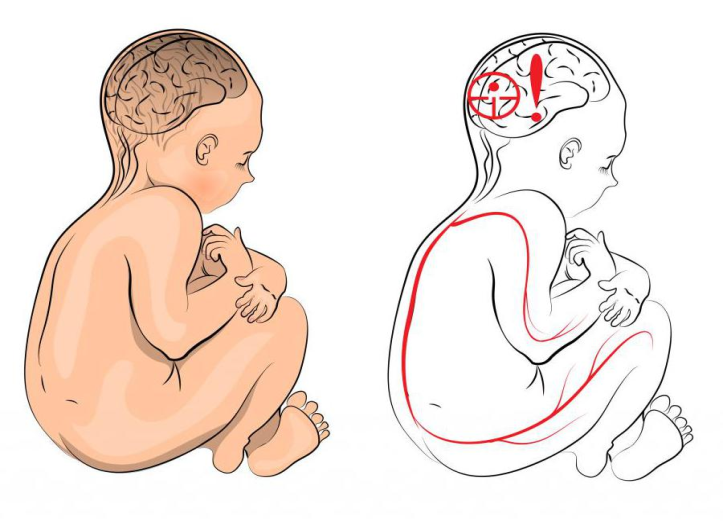 М’язові дистрофії
М’язові дистрофії – це прогресуючі генералізовані захворювання м’язів, які найчастіше викликаються дефективними або специфічно відсутніми глікопротеїнами (наприклад, дистрофін) у м’язовій мембрані. Усі м’язові дистрофії характеризуються безперервною дегенерацією та регенерацією м’язових волокон. Найпоширенішою та швидко прогресуючою м’язовою дистрофією є м’язова дистрофія Дюшена (МДД). Це Х-зв’язане захворювання, яке діагностують шляхом не виявлення дистрофіну на біоптаті м’язу. Інші Х-зв’язані м’язові дистрофії охоплюють м’язову дистрофію Бекера (МДБ)
Особливості порушення опорно-рухового апарату при поліомієліті
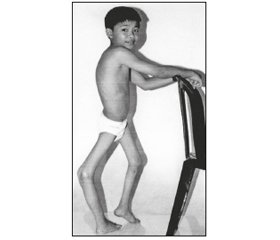 Порушення опорно-рухового апарату, що зумовлені наслідками артгрипозу
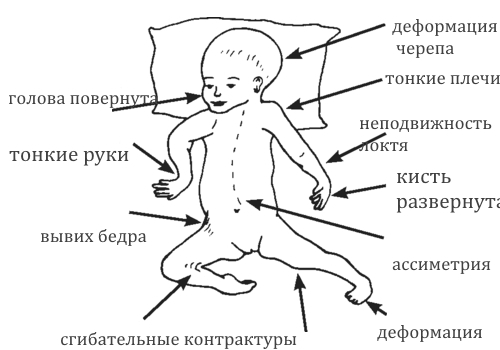 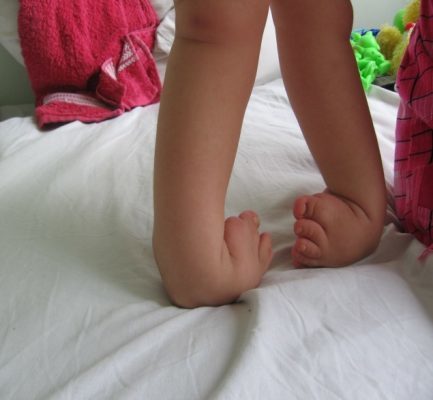 ПРОФІЛАКТИКА ЗАХВОРЮВАНЬ ОПОРНО-РУХОВОЇ СИСТЕМИ
Тільки розумні заняття спортом та фізичною культурою приносять профілактичний і оздоровчий ефект. А неправильно організовані заняття фізичними вправами або проводяться без врахування анатомофізіологічних особливостей і стану дитячого організму призводять до патологічних відхилень в опорноруховому апараті.
Профілактика розвитку порушень постави і сколіозів повинна бути комплексною і включати:
- Сон на жорсткому ліжку в положенні лежачи на животі або спині;
- Правильна і точна корекція взуття: усунення функціонального укорочення кінцівки, що виникло за рахунок
порушень постави; компенсація дефектів стоп (плоскостопість, клишоногість);
- Організація і суворе дотримання правильного режиму дня (час сну, неспання, харчування і т.д.);
- Постійна рухова активність, що включає прогулянки, заняття фізичними вправами, спортом, туризмом,
плавання;
- Відмова від таких шкідливих звичок, як стояння на одній нозі, неправильне положення тіла під час сидіння
(за партою, робочим столом, удома в кріслі і т.д.);
- Контроль за правильною, рівномірним навантаженням на хребет при носінні рюкзаків, сумок, портфелів і ін;
- Плавання.
- Ритмічна гімнастика
Умови організації навчання та виховання дітей з порушеннями опорно-рухового апарату в спеціальному та інклюзивному загальноосвітньому навчальному закладі
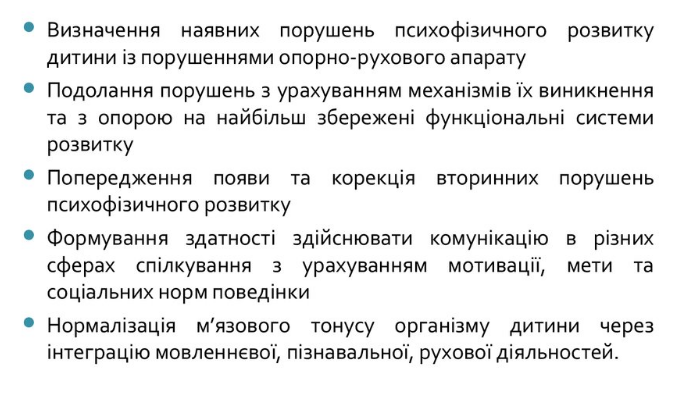